Retirement Inequality: Priorities and Next Steps for LGBT Older Adults
Michael Adams
Chief Executive Officer, SAGE
www.sageusa.org/
www.lgbtagingcenter.org/
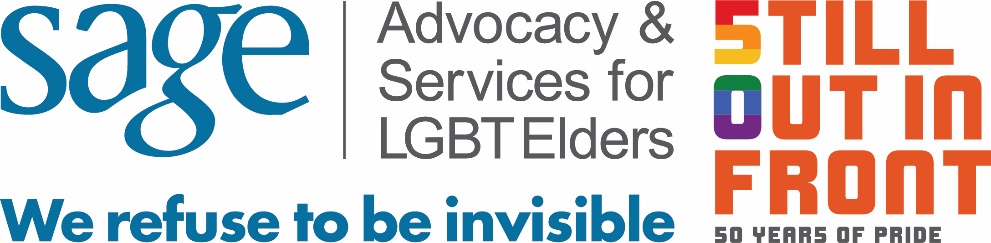 U.S. LGBT Elders Face Unique Challenges to Successful Aging
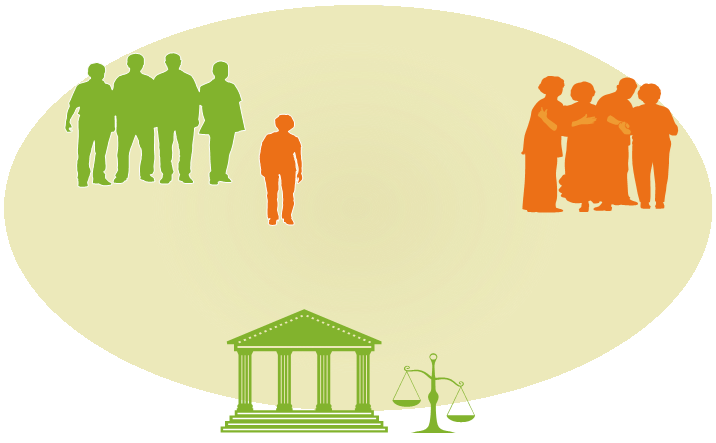 1. Cumulative effects of  life course of discrimination
2. Need to rely upon “families of choice” for care and support
U.S. Society is Aging Rapidly
3. Unequal treatment under laws and programs for older adults
Financial Security
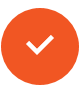 LGBT older adults are more likely to encounter financial hardship while aging.
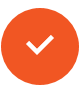 Single gay and bisexual men on average earn 10%-32% less than heterosexual men.
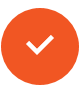 Older lesbian couples are 10-20% less likely to have retirement income and are much more likely to receive public assistance.
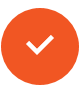 Older lesbian couples are 2X as likely to grow old in poverty.
Financial Security Among Sub-Groups
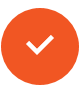 Transgender older adults are more likely to face unemployment and more likely to have lower household income.
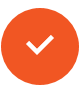 40% of transgender older adults fear accessing health services outside of the LGBT community.
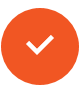 Black and Latino older adults are 2X as likely to live in poverty as older Americans in general.
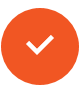 For LGBT elders of color, layers of discrimination reduce lifelong earnings, retirement savings and Social Security payments.
Social Isolation
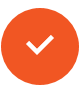 LGBT older adults are 2X as likely to live alone, 2X as likely to be single, and 3-4 X less likely to have children.
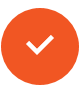 50% of LGBT older adults report feeling isolated from others.
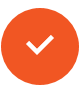 25% of LGBT older adults have nobody to contact in case of an emergency
Differential Fears of Aging
Source: Out & Visible: The Experiences and Attitudes of LGBT Older Adults, Ages 45-74 market research study, SAGE, 2014
Discrimination
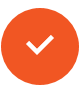 48% of older same sex couples face discrimination when applying for senior rental housing.
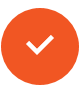 On average transgender older adults reported 11 incidents of lifetime discrimination and victimization.
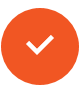 LGB older adults report 6 incidents of lifetime discrimination and victimization.
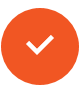 Incidents of discrimination and victimization can lead to internalized stigma, which in turn can lead to negative health outcomes and closeting.
California LGBT Aging Policy Progress
California Designates LGBT Older People a Target Population in Aging Programs
California Protects LGBT Older People and Those Living with HIV from Discrimination in Long Term Care
California Mandates Cultural Competency Training for Aging Providers and Long-Term Care (LTC) Workers
California Mandates Cultural Competency Training for Residential Care Facilities for the Elderly (RCFEs)
California Mandates LGBT Data Collection
California Collects Transgender Health Data
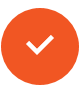 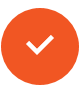 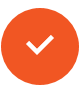 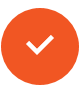 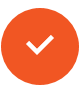 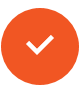 Recommendations
Designate Older People Living with HIV as a Greatest Social Needs Population
LGBT Greatest Social Need Implementation
LGBT Discrimination Testing/Enforcement
Inform Policy & Practice with CCOA Report on SOGI Data & Aging
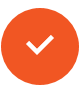 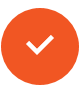 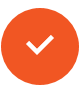 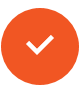 Recommendations
Cultural Competency Training for Home and Community Based Services
Encourage HIV Testing of Older Adults
Advance Policies & Funding to Promote Social Connectedness 
Provide Empowering Consumer Information – e.g. CA 211 Call Center
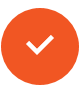 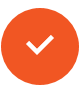 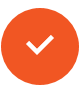 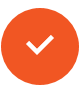 Sage – Advocacy & Sercies for LGBT Elders
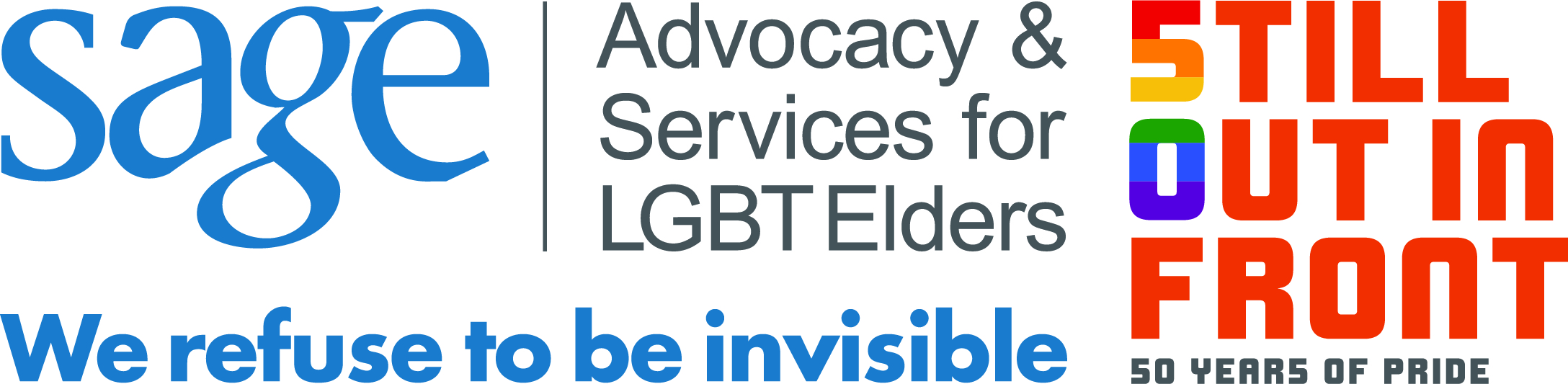